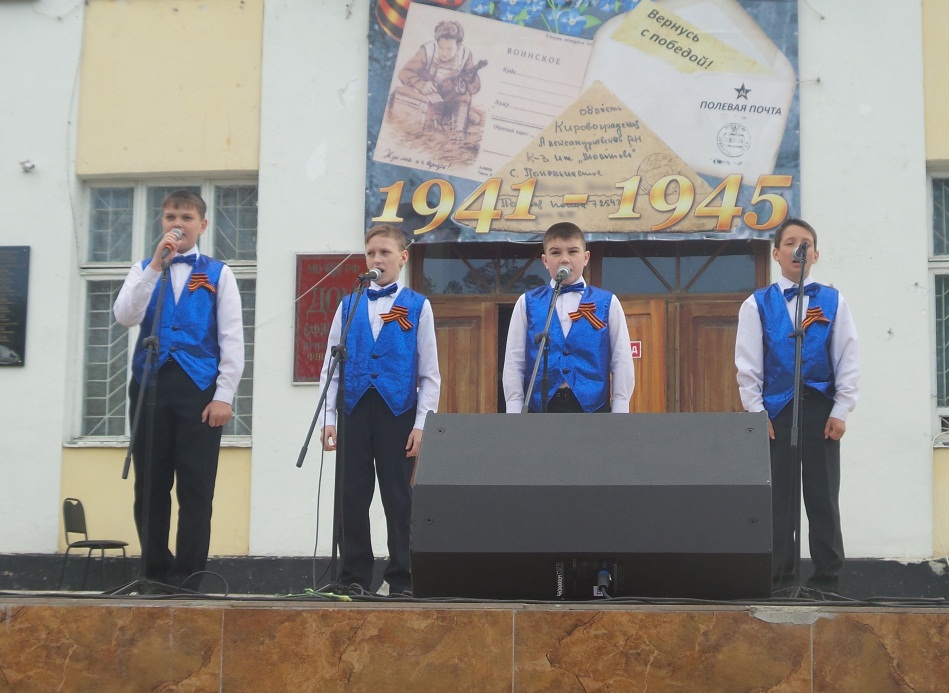 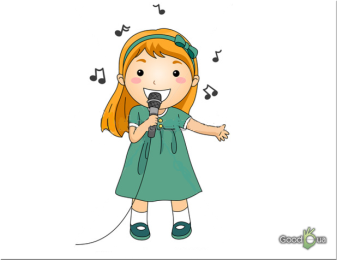 Вокальный кружок «Акварель»Руководитель Тарасенко Светлана Анатольевна
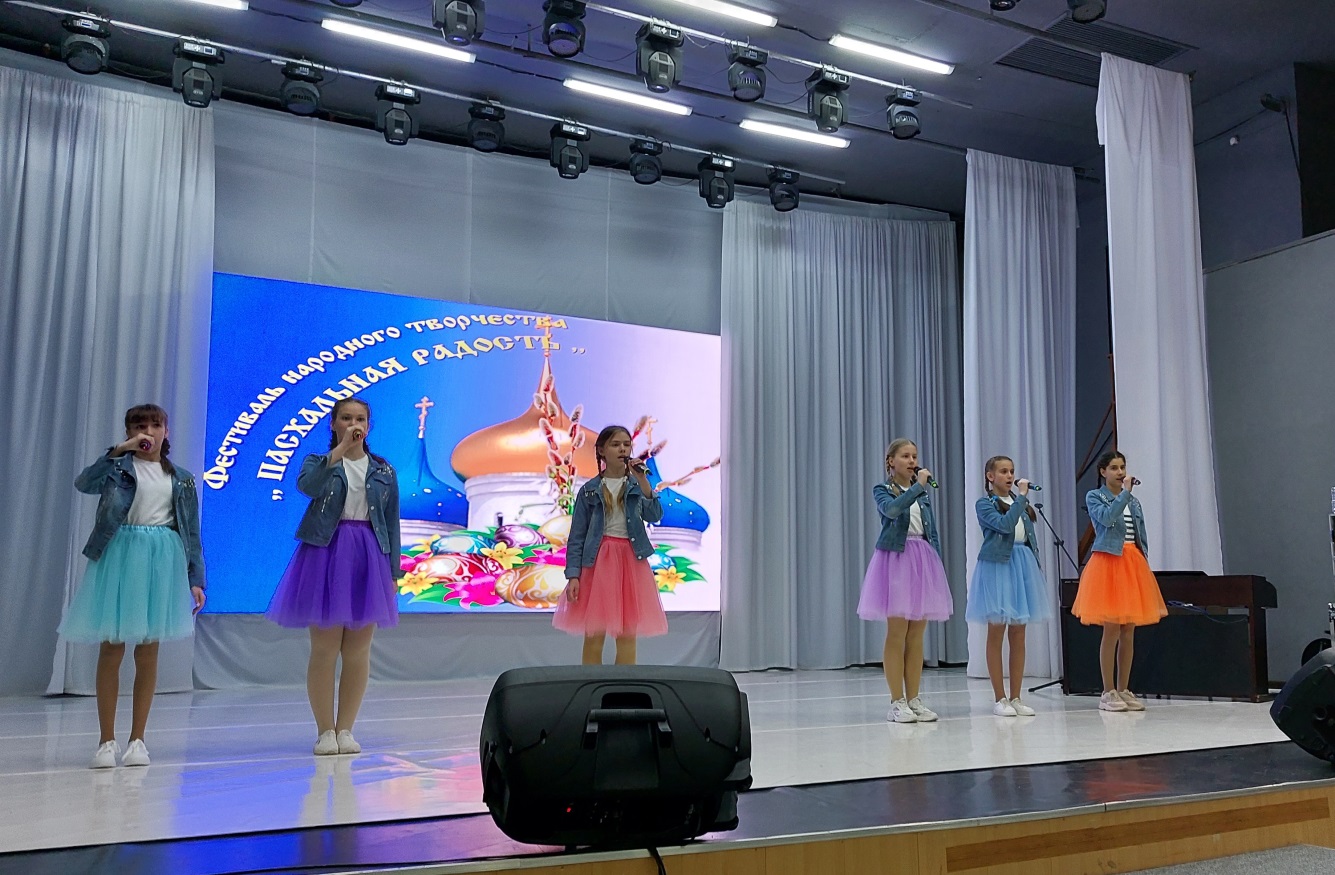 В вокальном кружке занимаются дети  с пятилетнего возраста
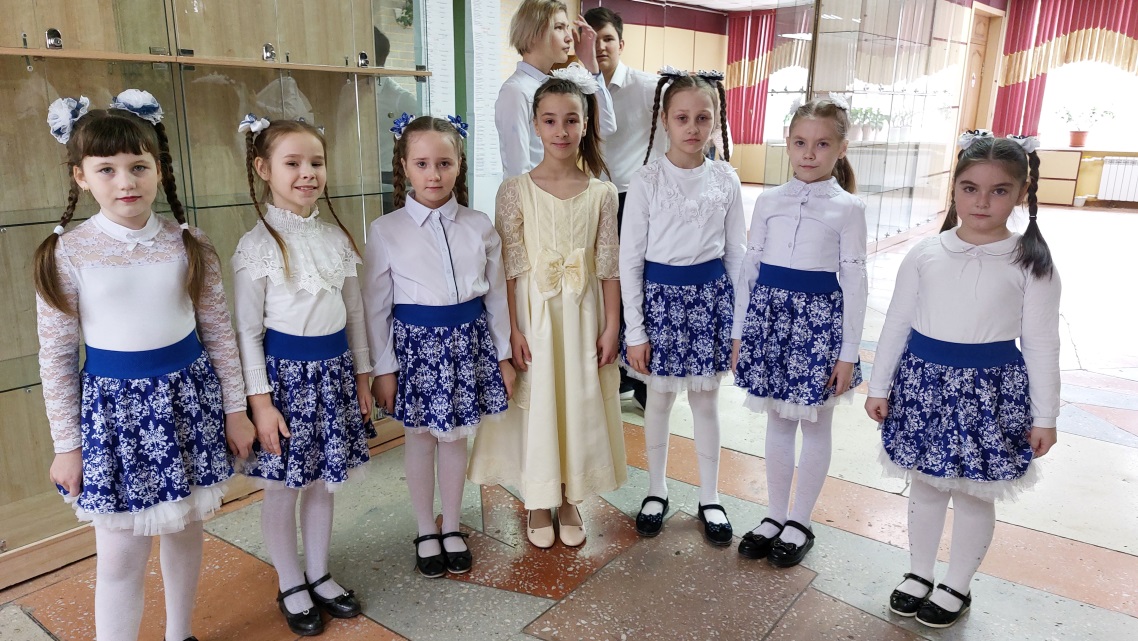 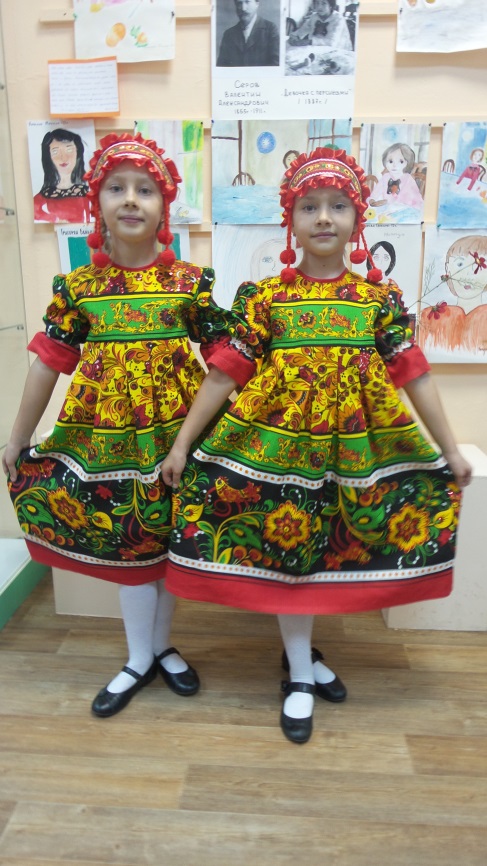 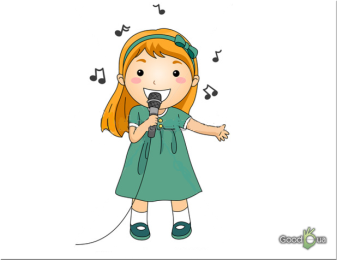 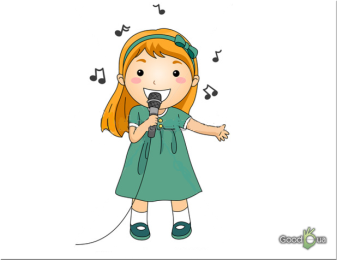 Процесс пения помогает ребёнку не только приобрести определённые навыки в развитии голоса, но и способствует формированию в целом личности и  умения выражать себя. Развивает его музыкальный вкус, содействует укреплению здоровья (развивает дыхательные мышцы,  благотворно влияет на нервную систему).
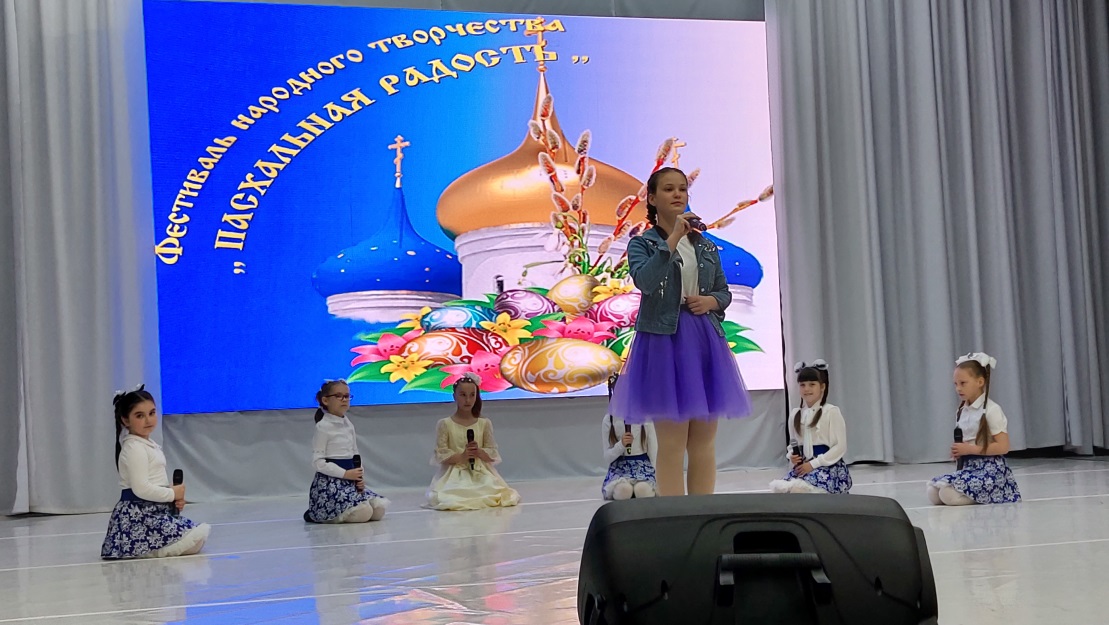 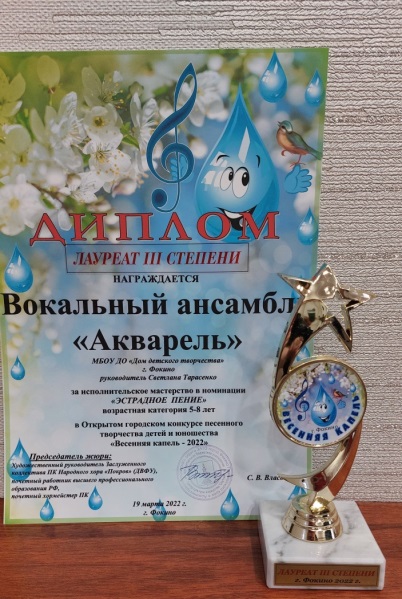 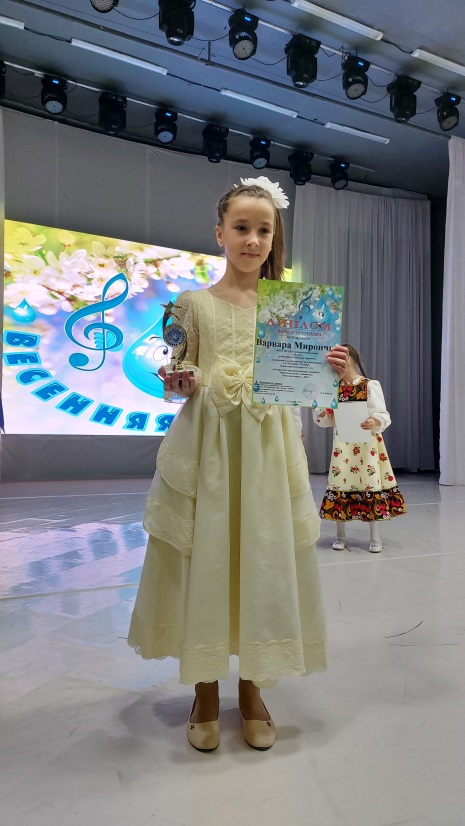 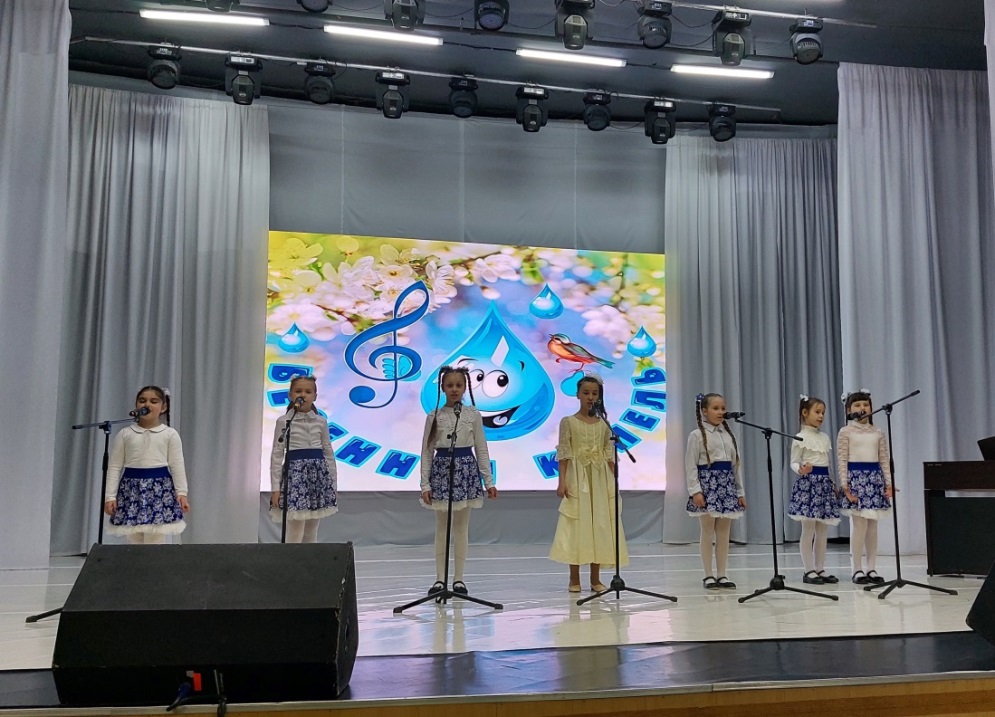 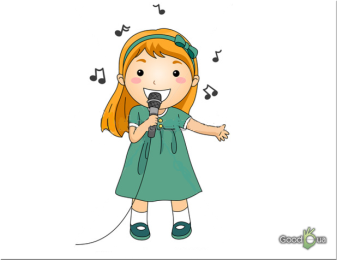 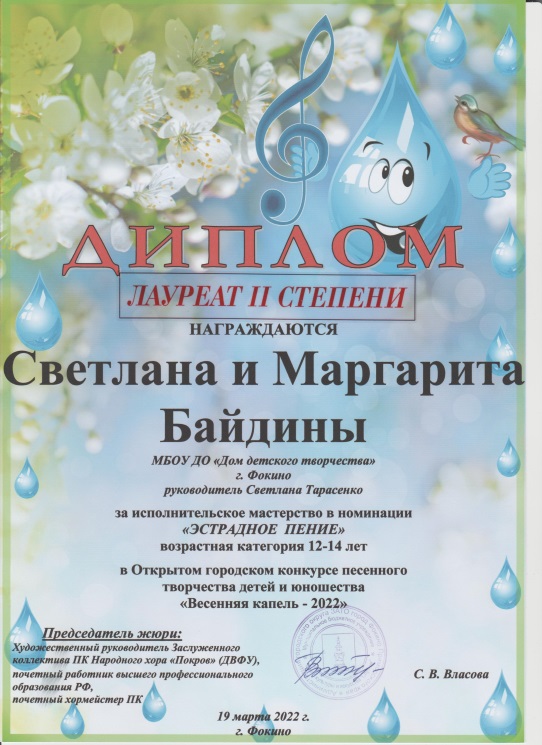 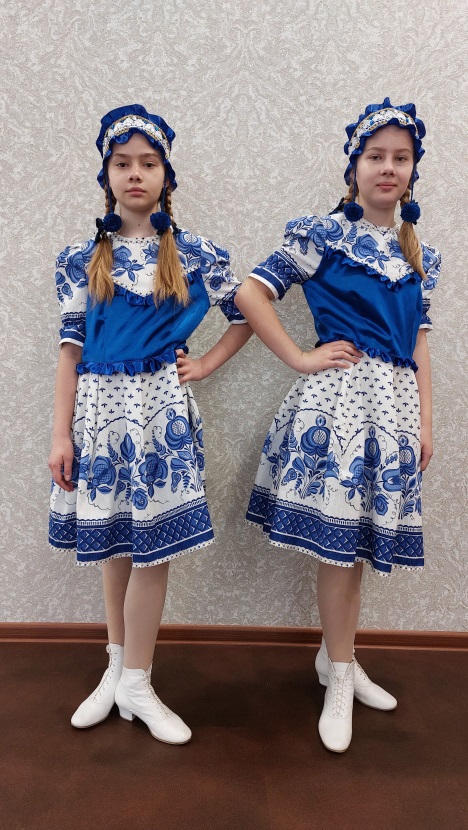 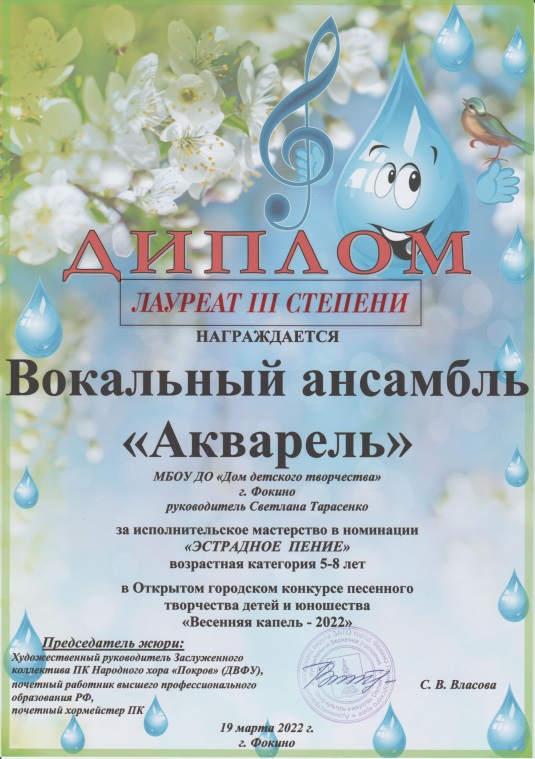 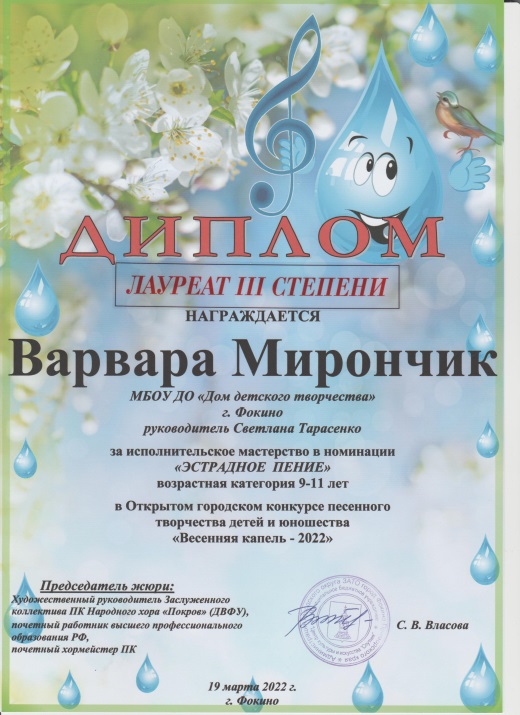 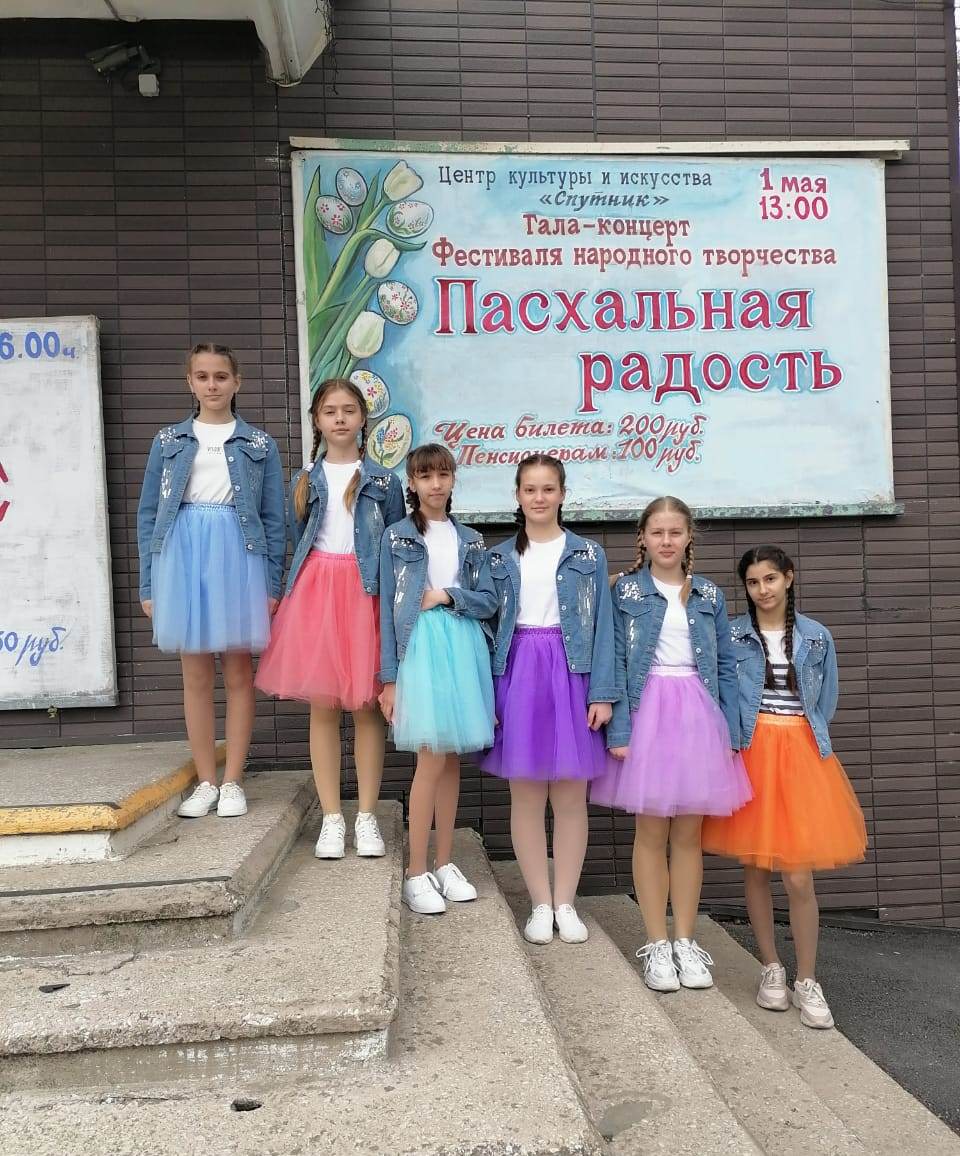 Мальчишки и девчонки! Хотите научиться петь? Приходите в Дом детского творчества!
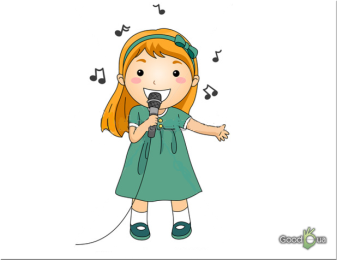